Metodstöd Era viktigaste trender och aktiviteterWorkshop 90-120 min
Innehåll:
Bild 3-9 innehåller planerings- och genomförandestöd till dig som processleder workshopen
Bild 11-16 innehåller instruktioner till deltagarna och kan användas under workshopen
Val av Workshop
Det finns metodstöd för tre olika typer av workshops. Var och en har olika syfte och tar olika mycket tid i anspråk. Välj den workshop som passar er organisations syfte och den tid ni har för avsikt att avsätta. 

Oavsett vilken workshop ni väljer behöver ni fundera ert syfte med arbetet. Det kan vara bra att ställa sig frågan ” Vad ska vara annorlunda efter den här workshopen?” Beroende på vad ni vill ha ut av ert arbete kommer olika mycket efterarbete krävas.
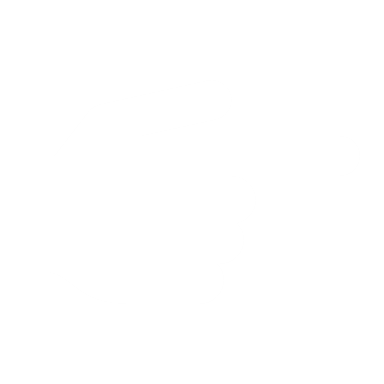 Om Vägval för framtiden
Vägval för framtiden 5 har tagits fram i samarbete forskare, sakkunniga och medlemmar under 2023. Syftet är att stimulera till samtal om stora och avgörande framtidsfrågor som kommuner och regioner behöver förhålla sig till.

De spänningsfält som beskrivs i rapporten är övergripande globala drivkrafter, ofta beskrivna som megatrender. Dessa drivkrafter får allt större påverkan även på det lokala och regionala nivån samtidigt som de rör sig åt flera olika håll. 

Trenderna som beskrivs är en pågående och långsiktig förändring i samhället. De utgör tydliga eller ibland anade mönster i utvecklingen.
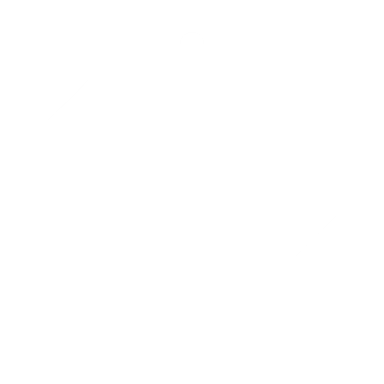 Det här metodstödet beskriver en fysisk workshop där deltagarna arbetar i mindre grupper. Workshopen tar ca 90-120 minuter. 

Syftet är att identifiera de viktigaste trenderna, vilka konsekvenser de har för er och vad ni behöver göra annorlunda.

Efter workshopen har ni:
Identifierat de trender som är viktigast för er   kontext 
Formulerat några konsekvenser ni ser för er verksamhet
Formulerat vad ni behöver göra för att hantera konsekvenser eller ta tillvara på möjligheter.

(Med anpassning kan workshopen även genomföras digitalt)
Syfte och idé
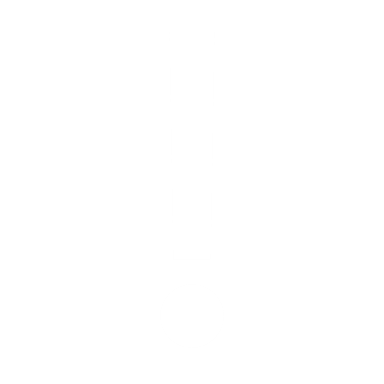 Gå igenom körschemat (bild 8) och justera tiderna 
Ge deltagarna möjlighet att förbereda sig genom att maila ut Vägval för framtiden
Skriv ut x antal exemplar av Värdera trenderna (A3-format)
Skriv ut x antal exemplar av mallen Konsekvenser, och åtgärder (A3-format)
Skriv ut x antal av Vägval för framtiden
Skriv ut trendkorten och klipp isär


Det här metodstödet beskriver en 90 minuter lång workshop där deltagarna arbetar i mindre grupper. Om du vill ha mer tid för varje moment eller om ni är många deltagare kan du addera tid där du bedömer att det behövs.
Förberedelser
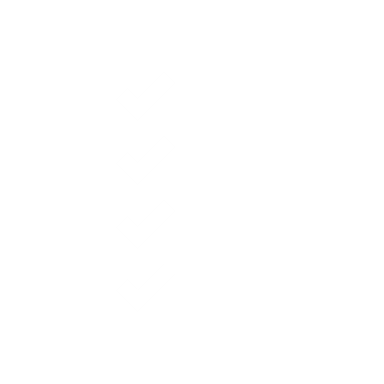 Möblera rummet i öar med plats för 3-5 personer vid varje bord. På varje bord ska det finnas:

Ett exemplar av rapporter ”Vägval för framtiden”
Ett exemplar av matrisen ”Värdera trenderna” utskrivet i A3-format på
Två exemplar av mallen ”Konsekvenser och åtgärder” utskrivna i A3-format
Trendkort 
Pennor och post-it lappar
Möblera rummet i öar med plats för 3-5 personer vid varje bord. 
På varje bord ska det finnas:

Utskrift av den utvalda trenden
Pennor och post-it lappar
Rummet
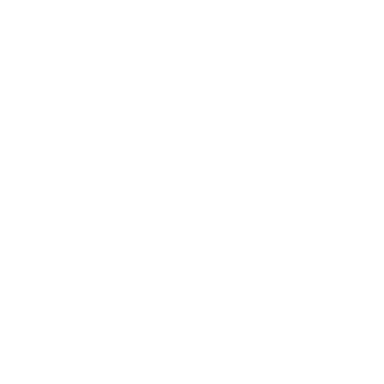 Förslag på Körschema
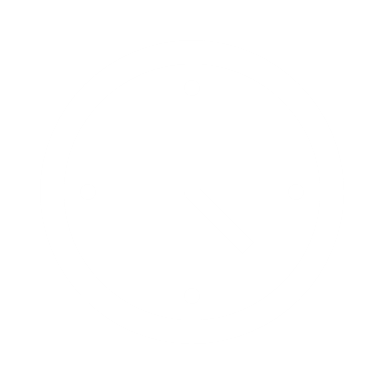 Förslag på in-checksfrågor:
Det här lägger jag åt sidan för att vara närvarande på det här mötet
Det här gjorde jag för 2 år sedan, men inte idag
Detta gör jag annorlunda idag, jämfört med för två år sedan
Ett ord om din sinnesstämning just nu

Förslag på ut-checksfrågor:
Den här känslan har jag när jag går härifrån
Det här överraskade mig idag
Det här vill jag veta mer om och så här kommer jag att göra för att ta reda på det
Det här är min viktigaste insikt
Förslag på In-check 
Ut-check
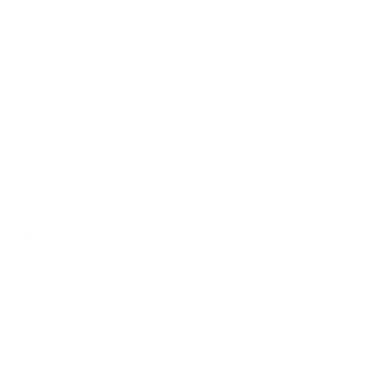 Bild 11- 16 innehåller instruktioner till deltagarna och kan användas under workshopen
Vägval för framtidenTrender, konsekvenser och åtgärder
Värdera trenderna
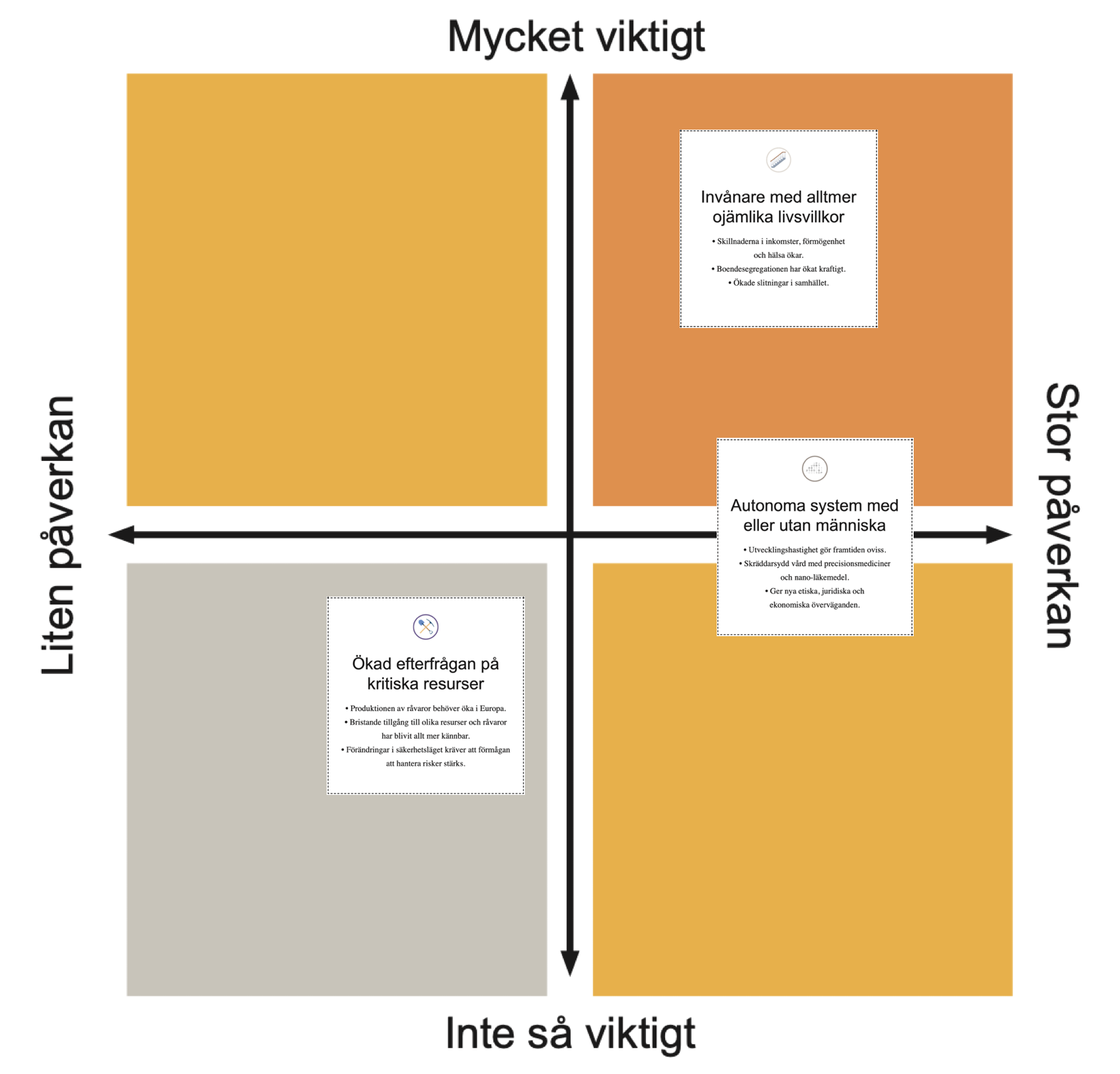 Hur viktig är trenden och hur stor påverkan har trenden på vår organisation?

Prioritera och placera trendkorten i matrisen

Tänk på att skalorna är relativa och alla trender bör inte hamna i samma ruta!
Konsekvenser och åtgärder
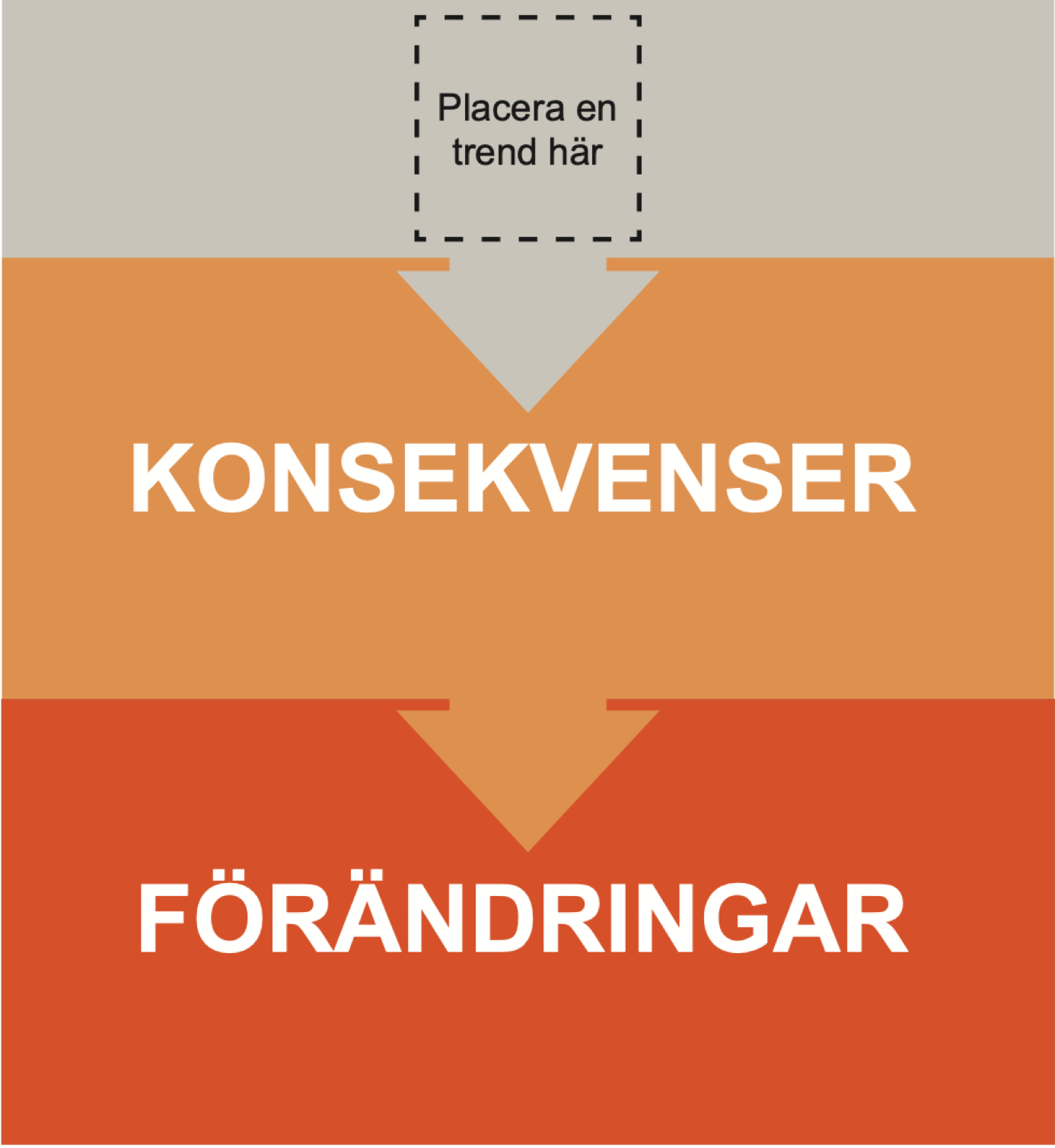 Placera den viktigaste trenden i rutan och samtala i grupperna om:
Vilka konsekvenser har trenden för oss?

Vad behöver vi göra för att hantera konsekvenserna? 
Vad behöver vi göra annorlunda? 
Vad behöver vi sluta göra? 
Vad behöver vi börja göra?

Skriv på post-it lappar
Presentera era prioriteringar
Presentera (ca 2 min) vad ni har kommit fram till för de andra grupperna.
Vad anser er grupp att ni ska 
Göra annorlunda?
Sluta göra?
Börja göra?
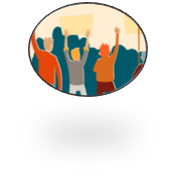 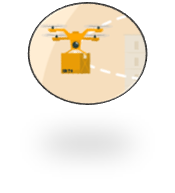 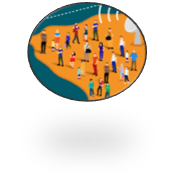 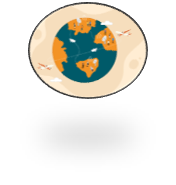 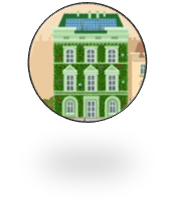 Nästa steg
Resonera i gruppen:
Vem/vilka behöver vi involvera för att komma vidare med åtgärderna och hur gör vi det?
Vilka kommer att påverkas av åtgärden?
Vilka har kompetens inom området?
Vem har mandat att besluta eller initiera ett fortsatt arbete?
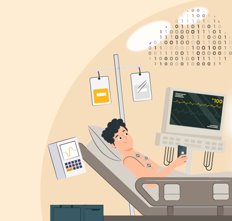 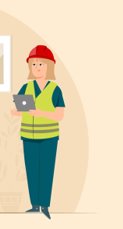 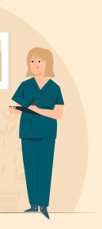 Vad ska jag göra nu?
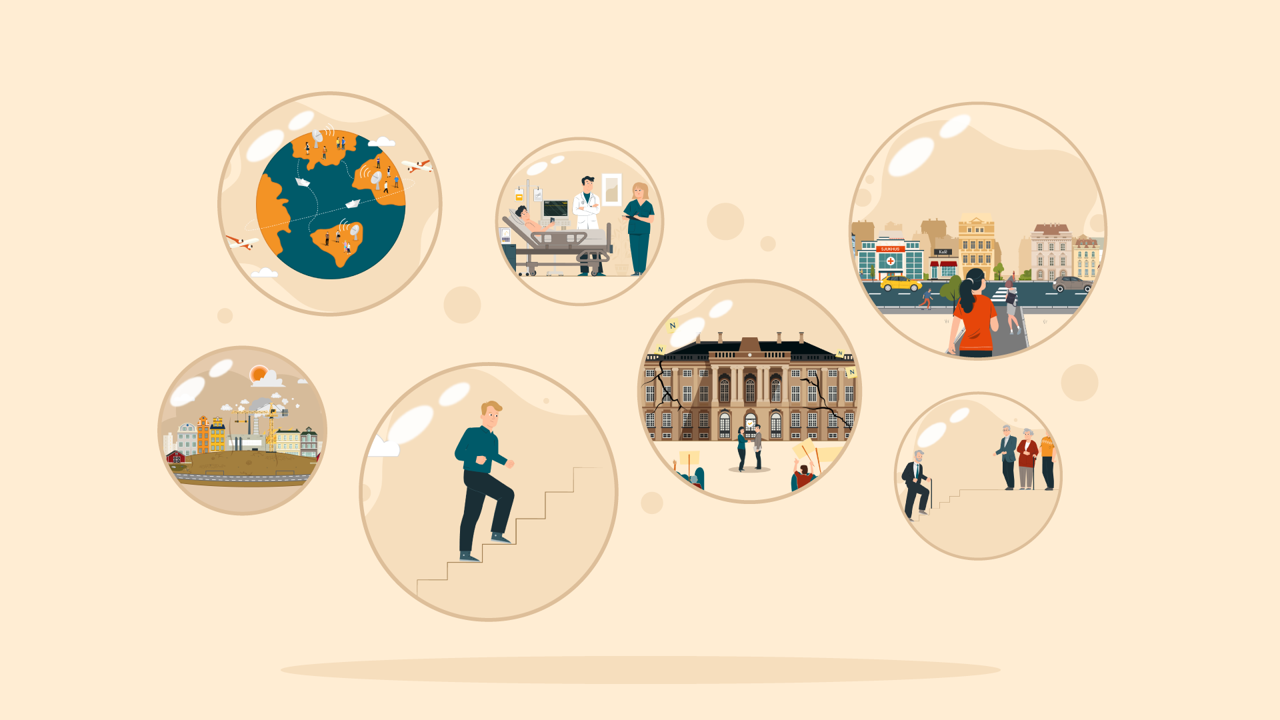 Välj en förändring eller åtgärd och beskriv vad du vill göra för att bidra till den

Dela i gruppen vad du kommer att göra som första steg